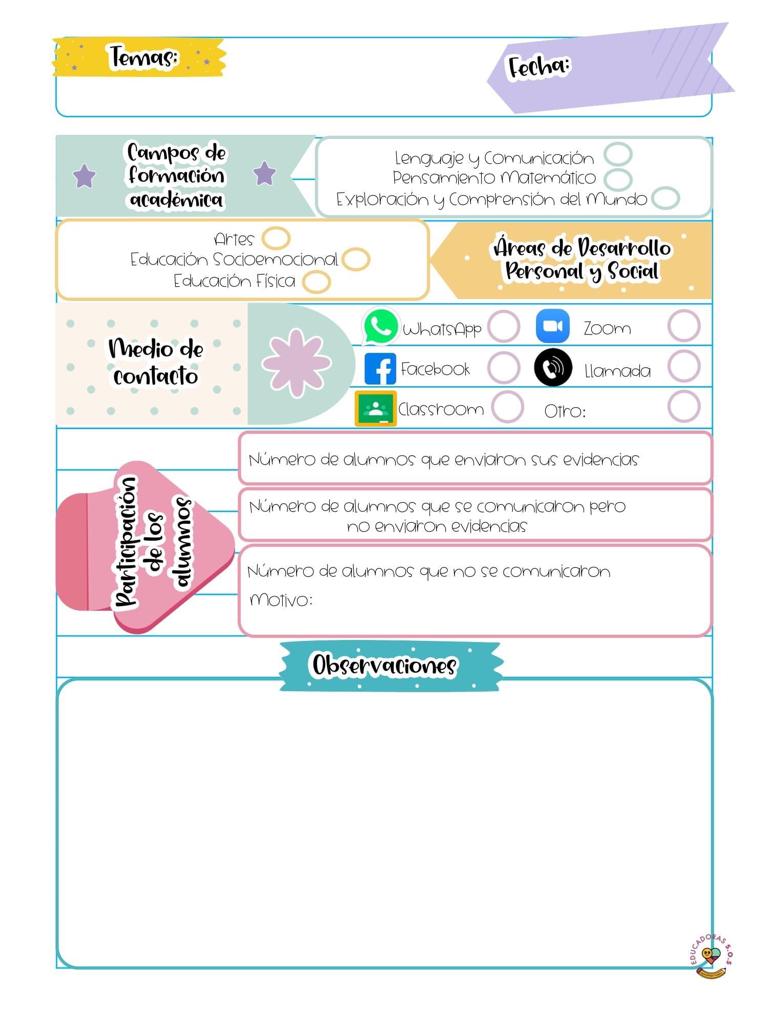 Datos
Datos
Martes 16 de marzo de 2021
J. N. “María L. Pérez de Arreola”
Gabriela Guadalupe Rodríguez Díaz
2° A
1
11
22
En la clase virtual de hoy, la asistencia fue de 8 alumnos. 
Al reflexionar sobre mi intervención de hoy, encontré algunas áreas de oportunidad que es necesario mejorar. 
La comunicación con los padres de familia no fue buena, al no recordarles sobre los materiales para la clase de hoy, nadie los cumplió con ellos, sin embargo, ya se les había dado a conocer un calendario de actividades. Por otra parte, se requiere modificar el tono y volumen de voz, ya que todo el tiempo utilizo el mismo y esto provoca que los alumnos tengan desinterés en la clase. 
A pesar de que la clase no se llevó a cabo como estaba planeada, logré resolver ese inconveniente al utilizar un material que los niños ya tenían en casa.
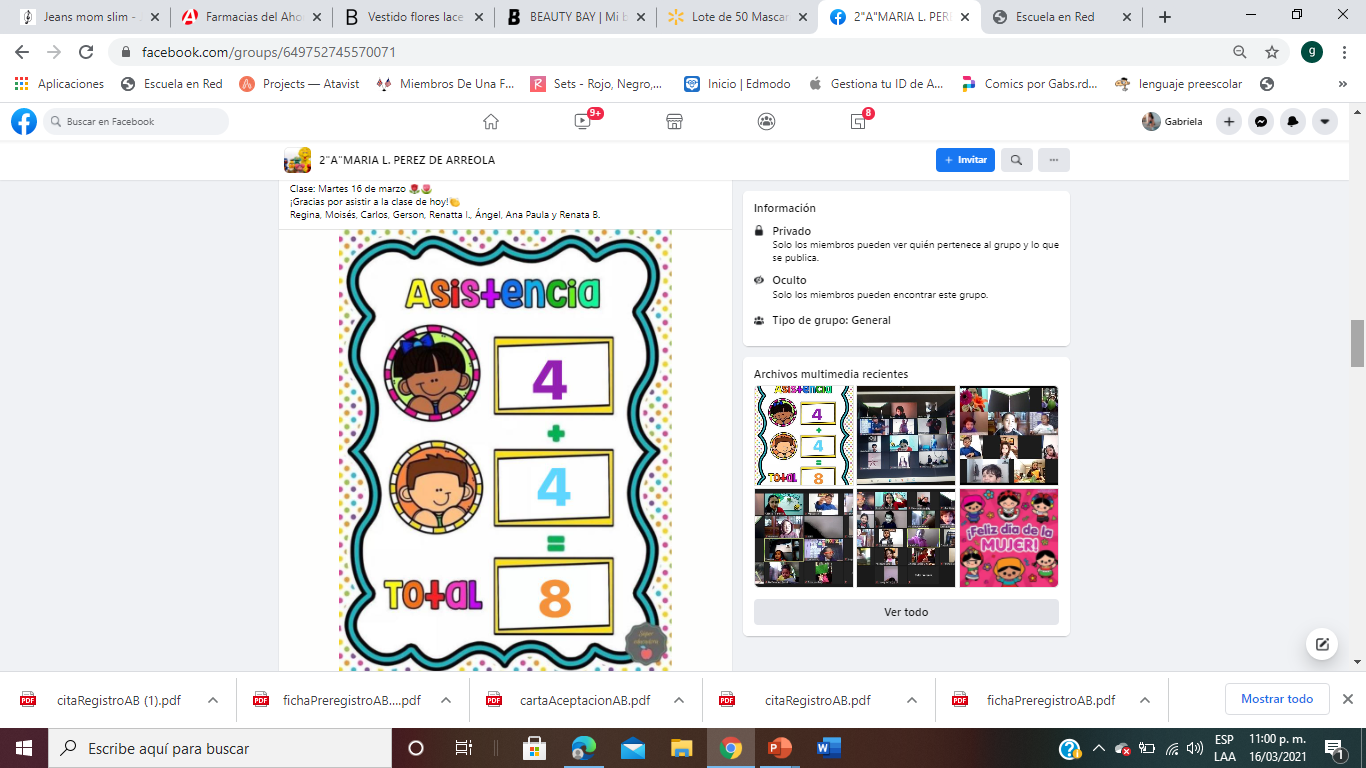 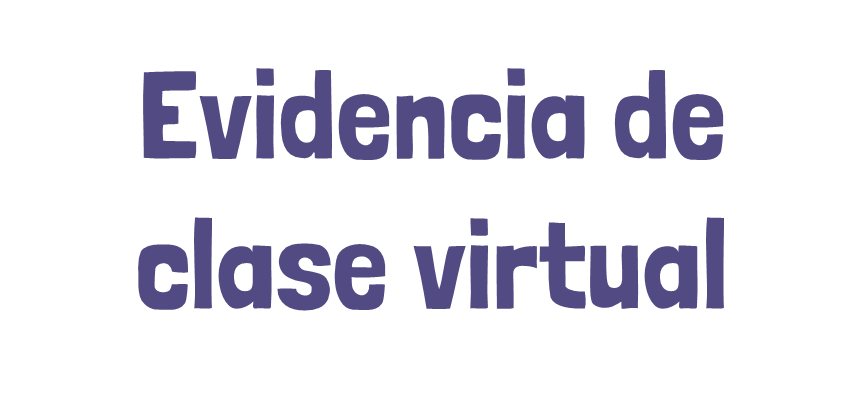